Figure 2. Genome annotation for the United States Swine Pathogen Database. Genome annotation begins with preprocessing, ...
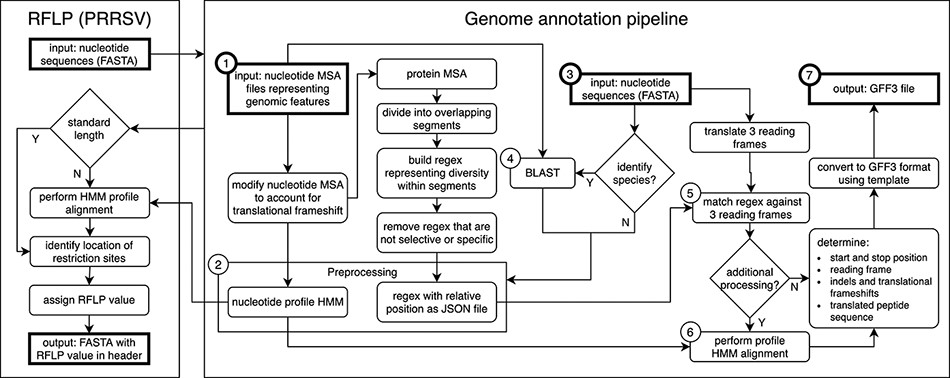 Database (Oxford), Volume 2021, , 2021, baab078, https://doi.org/10.1093/database/baab078
The content of this slide may be subject to copyright: please see the slide notes for details.
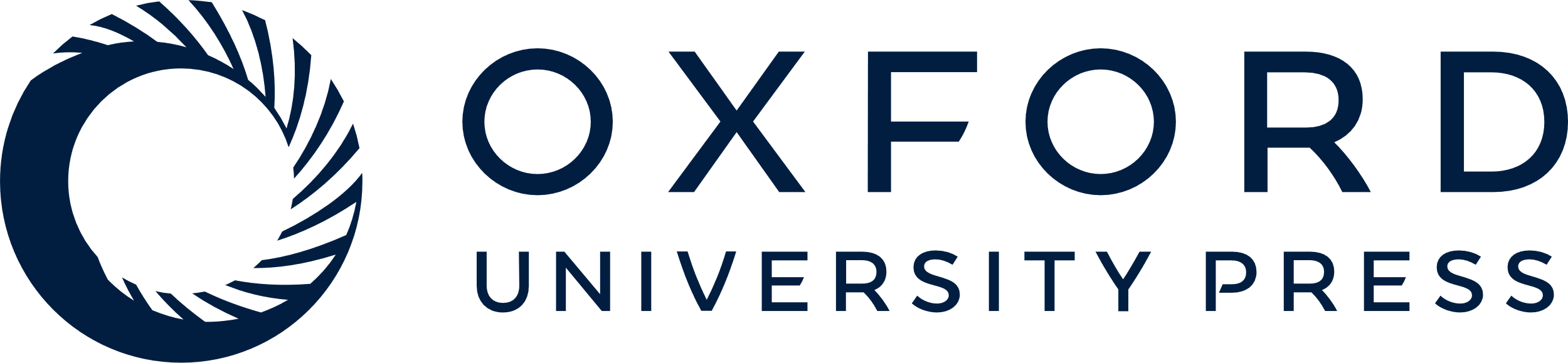 [Speaker Notes: Figure 2. Genome annotation for the United States Swine Pathogen Database. Genome annotation begins with preprocessing, which requires nucleotide multiple sequence alignment files (MSA) representing genomic features as input (①). The products of preprocessing (②) are a nucleotide profile hidden Markov model (HMM) and a structured file containing regular expression patterns representative of diversity within sections of translated input MSAs. Following preprocessing, query nucleotide sequences in FASTA format (③) may be supplied to the annotation pipeline. If species identification is necessary (e.g. differentiating type 1 and 2 PRRSV), BLAST is performed (④) using preprocessing input files (①) as a reference. Once the query sequence species is known, relevant preprocessing files (②) are selected. Regular expressions are matched against three reading frames (⑤) of query sequence (③) to determine the location of genomic features. If more processing is necessary due to frame changes or uncertainty in the start or stop position, a profile HMM alignment is performed (⑥). These steps produce genome annotation and additional information with high confidence. The output produced by the pipeline is general feature format (GFF3) file, a standard nucleic acid or protein feature file format (⑦). The annotation pipeline is available at https://github.com/us-spd/.


Unless provided in the caption above, the following copyright applies to the content of this slide: Published by Oxford University Press 2021. This work is written by (a) US Government employee(s) and is in the public domain in the US.This work is written by (a) US Government employee(s) and is in the public domain in the US.]
Figure 1. Conceptual model describing the automated pipeline implemented in the US Swine Pathogen Database that takes ...
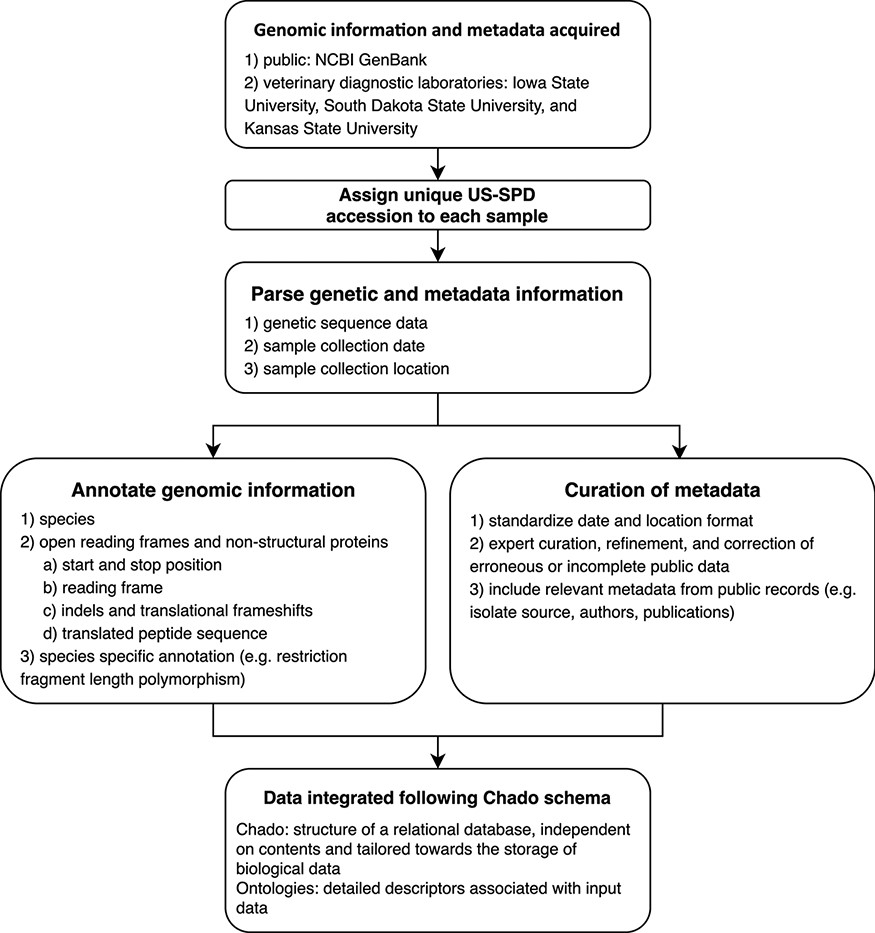 Database (Oxford), Volume 2021, , 2021, baab078, https://doi.org/10.1093/database/baab078
The content of this slide may be subject to copyright: please see the slide notes for details.
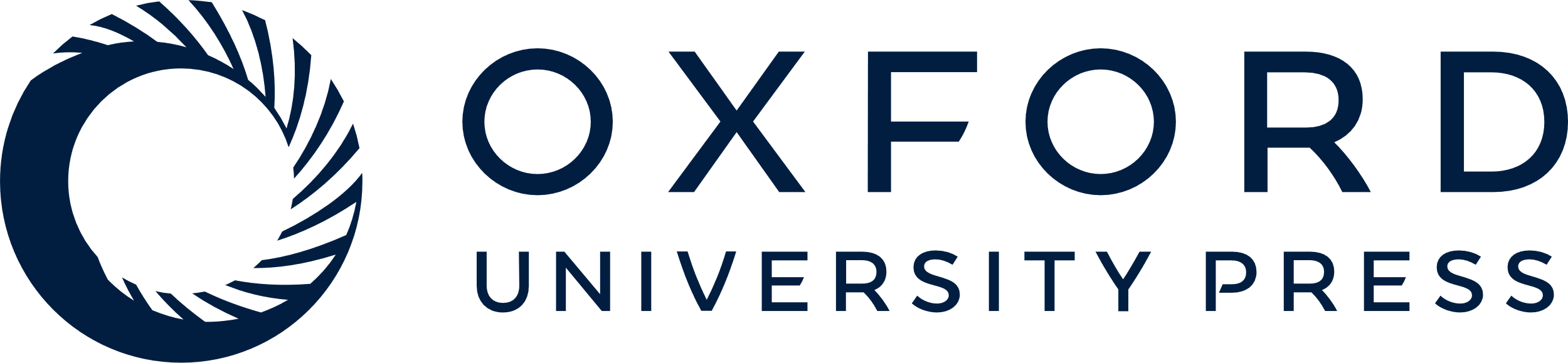 [Speaker Notes: Figure 1. Conceptual model describing the automated pipeline implemented in the US Swine Pathogen Database that takes raw sequence data to fully anonymized and annotated virus sequence record in the relational database.


Unless provided in the caption above, the following copyright applies to the content of this slide: Published by Oxford University Press 2021. This work is written by (a) US Government employee(s) and is in the public domain in the US.This work is written by (a) US Government employee(s) and is in the public domain in the US.]
Figure 3. Observed frequency of the top 15 most commonly detected restriction fragment length polymorphism (RFLP) ...
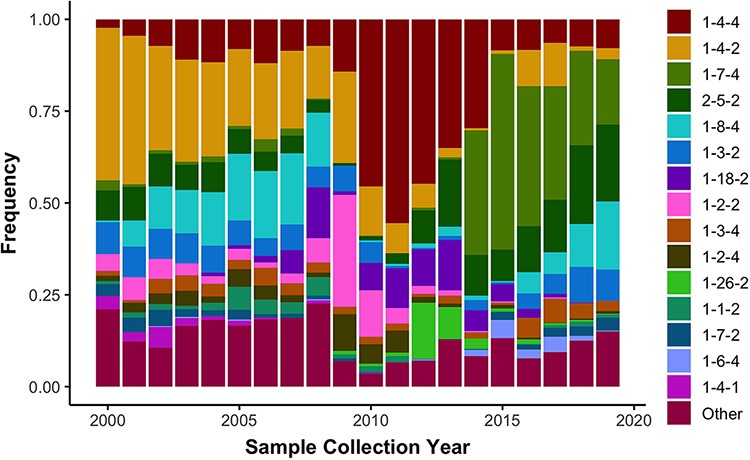 Database (Oxford), Volume 2021, , 2021, baab078, https://doi.org/10.1093/database/baab078
The content of this slide may be subject to copyright: please see the slide notes for details.
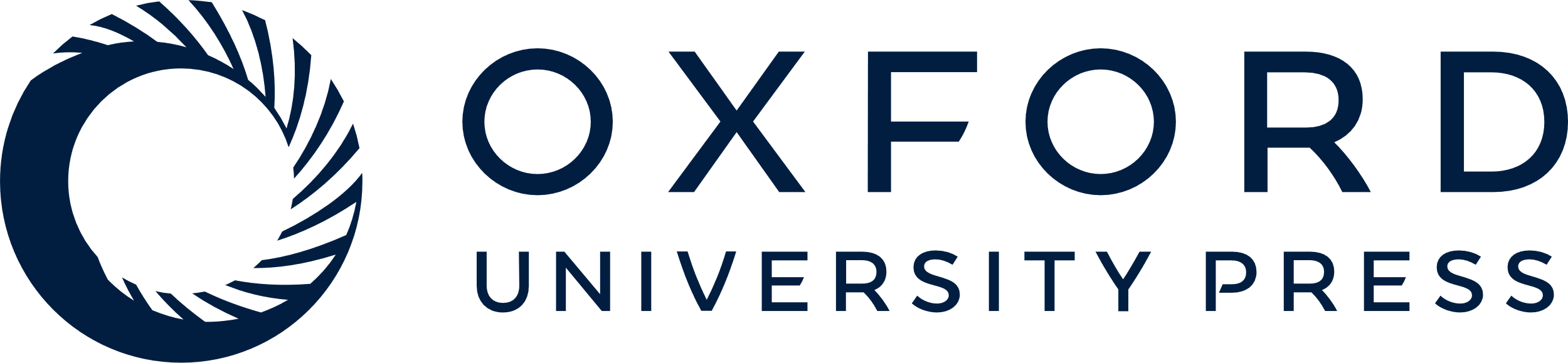 [Speaker Notes: Figure 3. Observed frequency of the top 15 most commonly detected restriction fragment length polymorphism (RFLP) patterns in Type 2 porcine reproductive and respiratory syndrome virus sampled in the USA from 2000 to present (n = 16 403). Less common RFLP patterns were grouped together and labeled as “Other”.


Unless provided in the caption above, the following copyright applies to the content of this slide: Published by Oxford University Press 2021. This work is written by (a) US Government employee(s) and is in the public domain in the US.This work is written by (a) US Government employee(s) and is in the public domain in the US.]
Figure 4. Phylogenetic network of porcine reproductive and respiratory syndrome virus collected in the Midwest of the ...
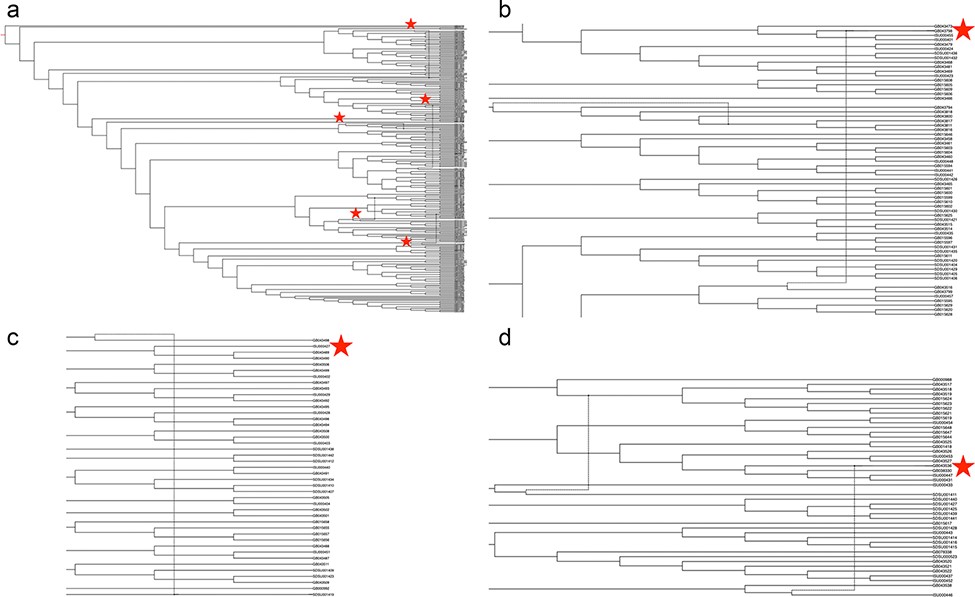 Database (Oxford), Volume 2021, , 2021, baab078, https://doi.org/10.1093/database/baab078
The content of this slide may be subject to copyright: please see the slide notes for details.
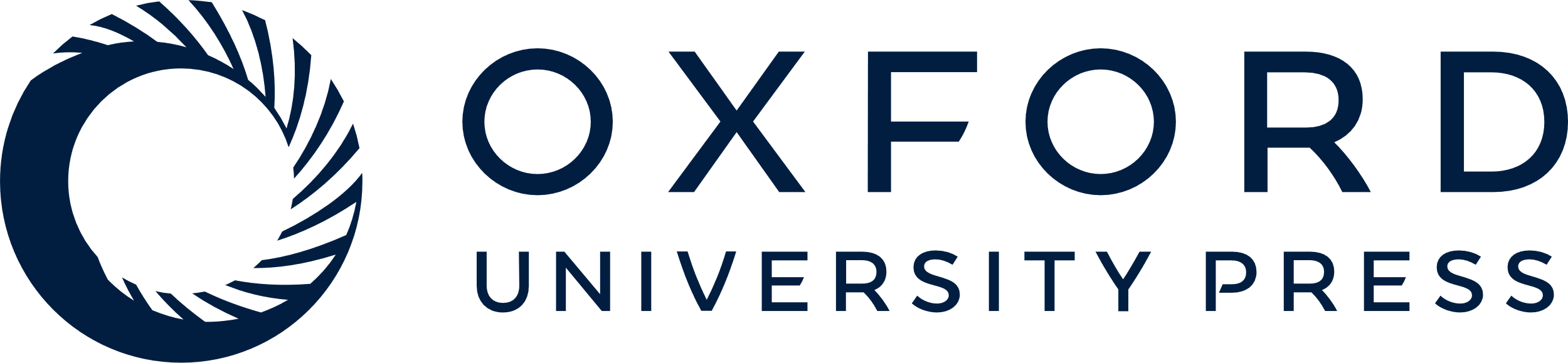 [Speaker Notes: Figure 4. Phylogenetic network of porcine reproductive and respiratory syndrome virus collected in the Midwest of the USA from 2014 to present (a) Putative recombination events are indicated by verticle lines within the network, annotated by red stars. Panel (b) strain IA30788-R (GB043798), Panel (c) strain 23199-S4-L001 (GB043498) and Panel (d) strain 7705R-S1 (GB043536) are visualized separately to demonstrate evolutionary relationships and recombination nodes. Phylogenetic network with tip labels, recombination layers 1 through 20 and gene tree embeddings is provided at https://github.com/us-spd/.


Unless provided in the caption above, the following copyright applies to the content of this slide: Published by Oxford University Press 2021. This work is written by (a) US Government employee(s) and is in the public domain in the US.This work is written by (a) US Government employee(s) and is in the public domain in the US.]